Claudine
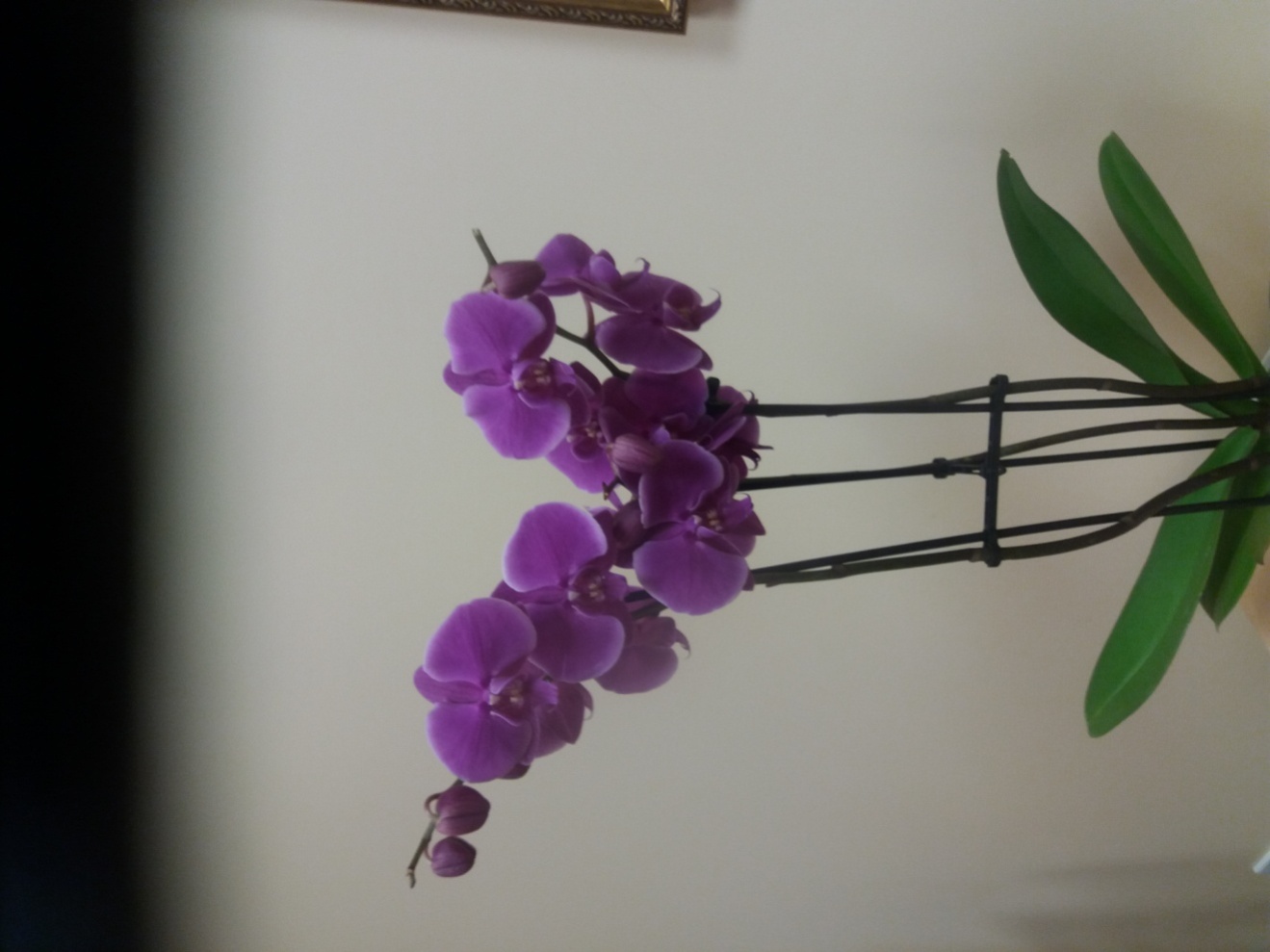 Claudina
Solidarity
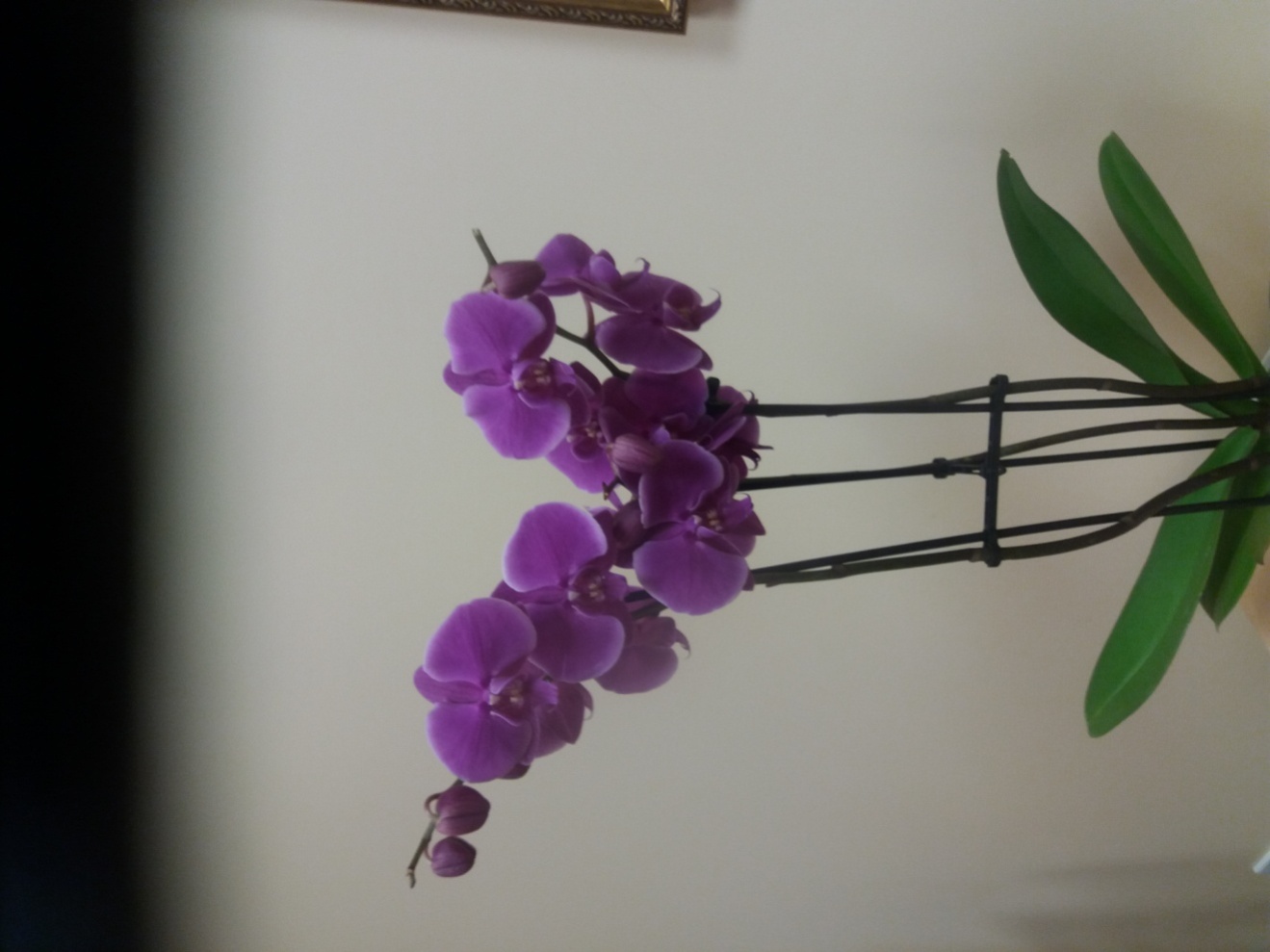 Solidarité
Solidaridad
Forgiveness
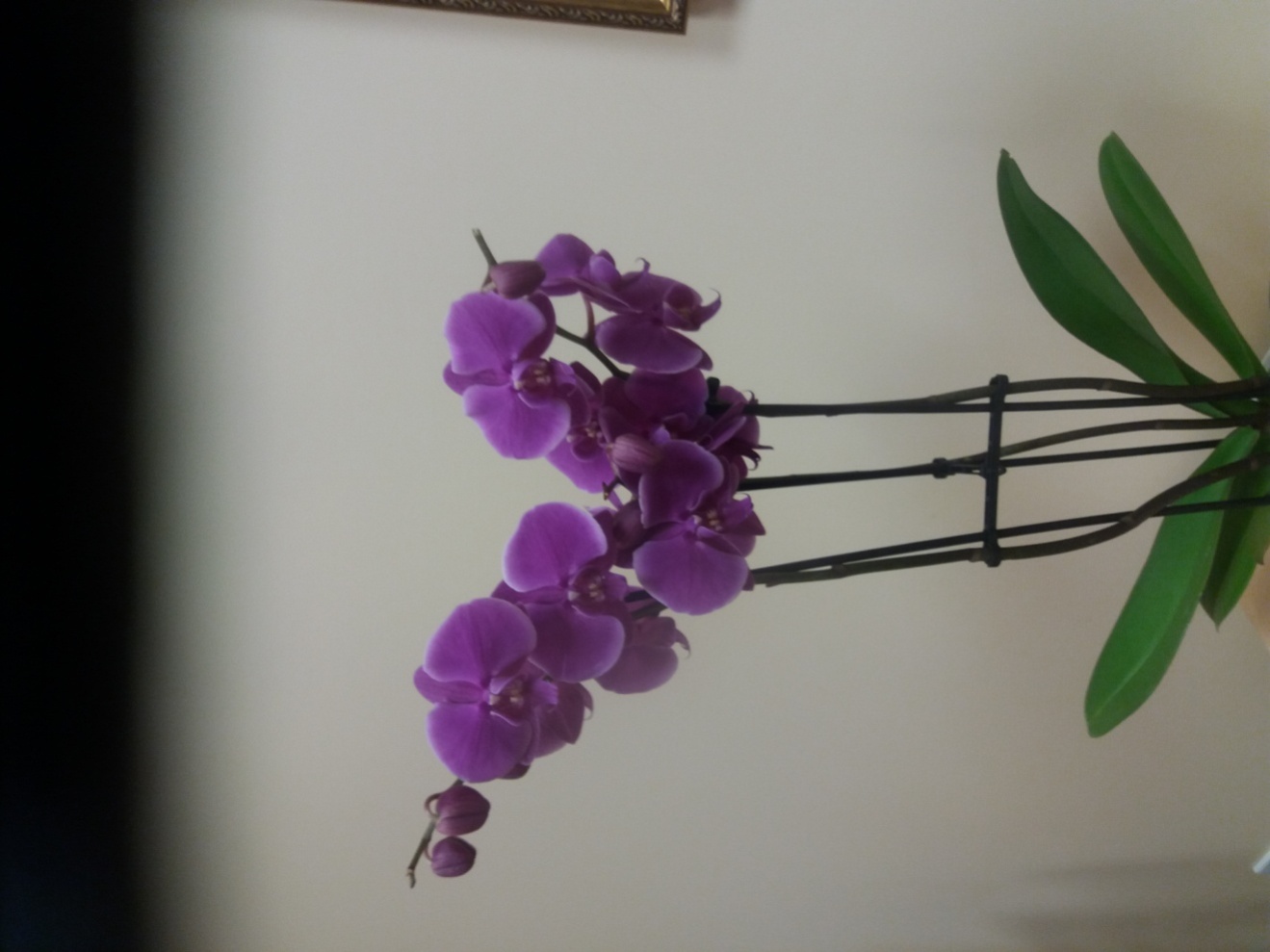 Perdón
Pardon
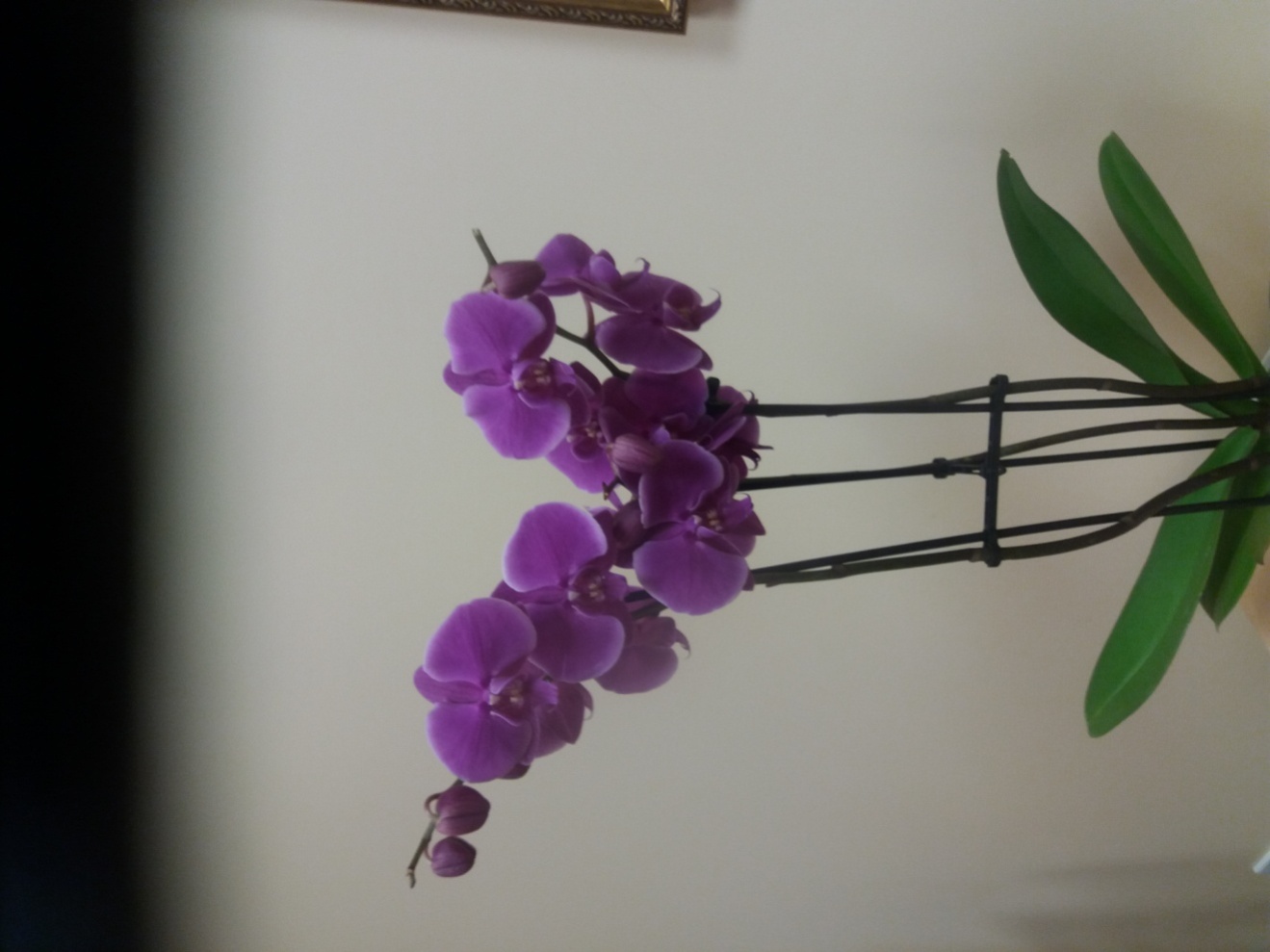 Sabiduria
Wisdom
Sagesse
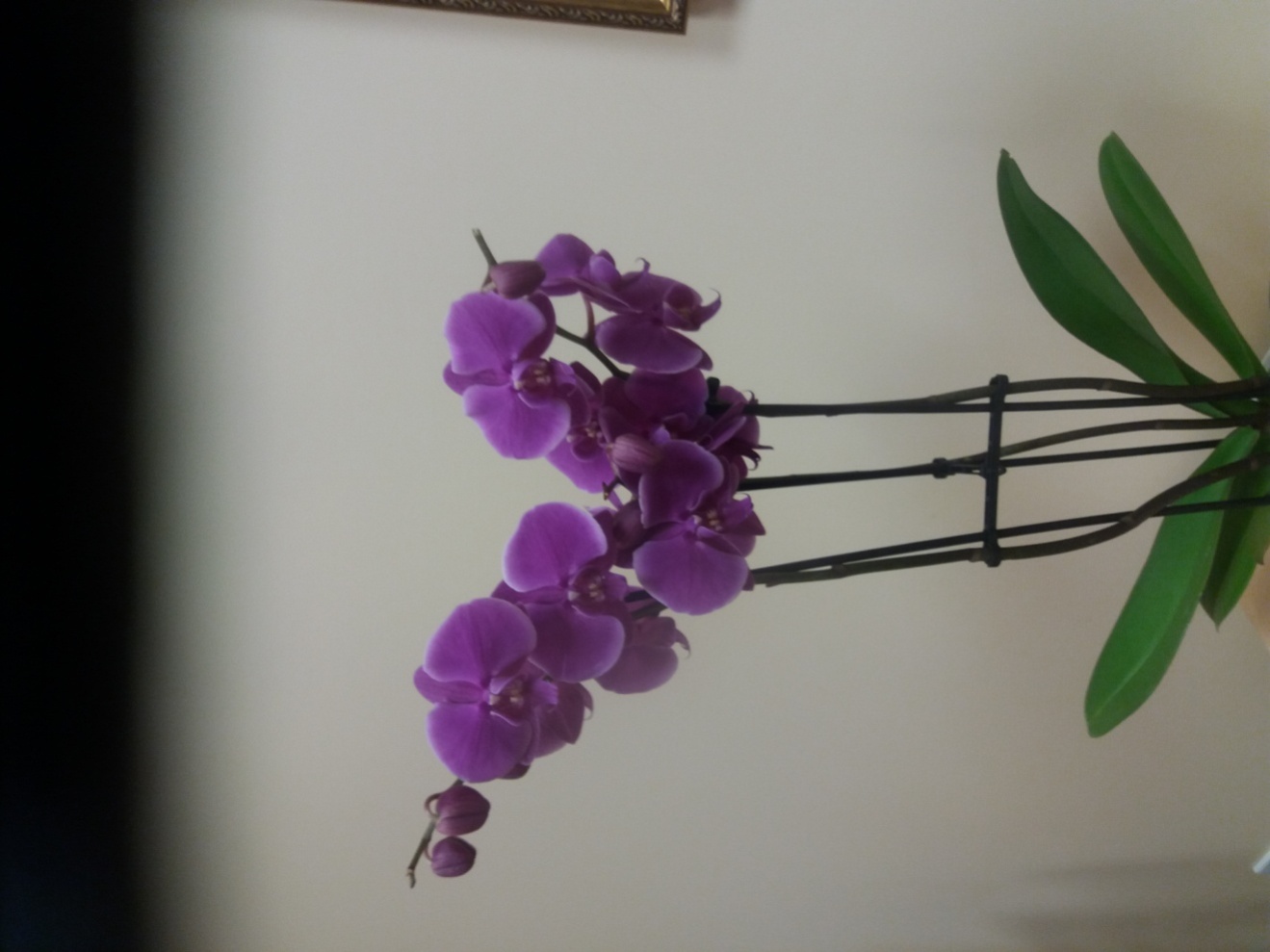 Ternura
Tenderness
Tendresse